Welcome OER Liaisons!
On behalf of the ASCCC OERI, we are pleased to have you here for one of our term “kick-offs”.
If you are not already muted, please mute yourself upon arrival. As this is set up as a meeting, we will be able to have an actual discussion – but we need all those who are not speaking to be muted.
You are also encouraged to use the “chat” feature.
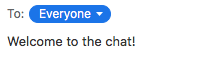 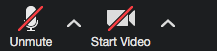 [Speaker Notes: https://docs.google.com/document/d/1kXVO-Juur0i12Y8_DdChhr4abdcEgGoJb8QhR0C_X9Q/edit?usp=sharing]
ASCCC OERI Fall 2024 OER Liaison Kick-Off
Revised September 17, 2024.
This work is licensed under a Creative Commons Attribution 4.0 International License. 
Attribute this slide deck as: "ASCCC OERI Fall 2024 OER Liaison Kick-Off" by ASCCC OERI is licensed under CC BY 4.0.
Overview
OER Liaison Basics
Summer Events / Developments
ZTC and OER Developments
OERI and You
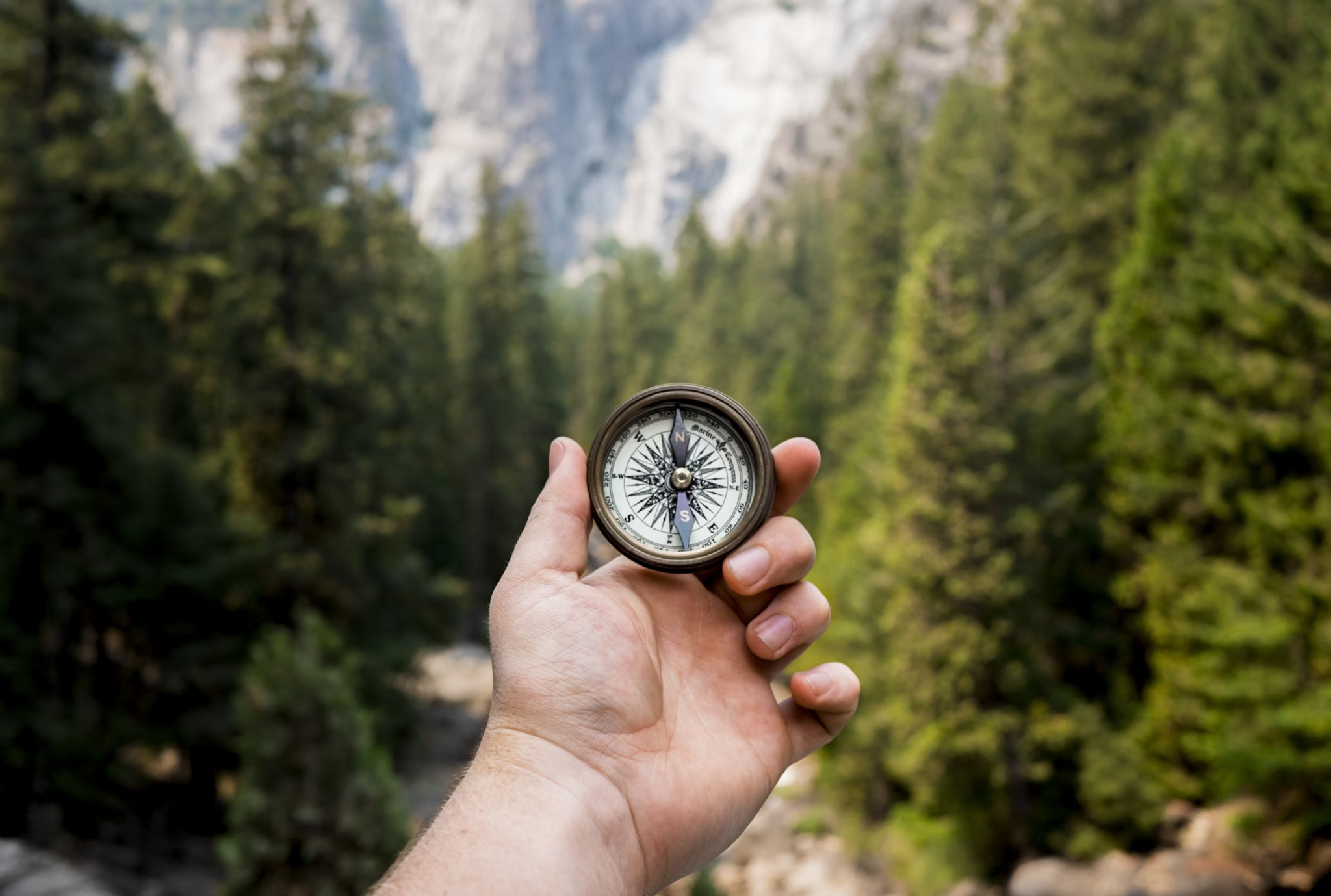 Photo by Jamie Street on Unsplash
OERI Regional Leads
*Amanda Taintor (Area A)
Early Childhood Education/ID, Reedley

Heather Dodge (Area B)
Library, Berkeley City

Jennifer Paris (Area C)
ECE/CD, College of the Canyons

Lara Braff (Area D)
Anthropology, Grossmont
[Speaker Notes: *New (sort of!)]
Other OERI Personnel
Project Director
Michelle Pilati – Psychology, Rio Hondo
OERI Project Facilitators
Shagun Kaur - Communication Studies, DeAnza
Suzanne Wakim - Biology, Butte
Communication Lead
Julie Bruno – Communication Studies, Sierra
*IDEA Framework Lead
Tiffany Lanoix – Sociology, West Los Angeles
LibreTexts Liaison
Jennifer Rogers
Contact your Regional Lead to schedule training
Stay Informed
As an OER Liaison, you will be on the OERI and the OER Liaison Newsletters. You may wish to forward the OERI Newsletter to your college community. The OERL Newsletter:
Contains information intended just for OERLs (and general information)
Typically distributed before the OERI Newsletter
Discipline Listservs – encourage your colleagues to sign up
Canvas Course
[Speaker Notes: OERI Listserv – you’re expected to sign up for it. This will provide you with the general newsletter – which you might choose to forward (as opposed to creating your own message on from the OERL one). You should also consider signing up for your discipline listserv – and you should encourage your faculty to as well.]
ASCCC.org > Resources
https://www.asccc.org/sign-our-newsletters  > Subscribe to Listservs
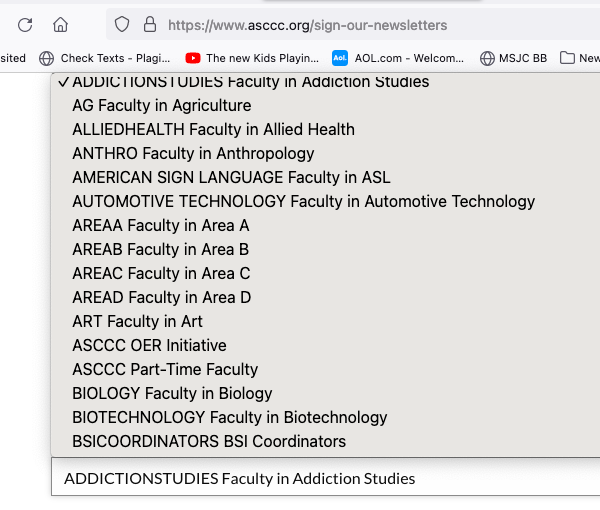 [Speaker Notes: Discipline list-servs are used for discipline-specific communications – recruiting Discipline Leads, sharing new resources, matchmaking for projects, etc.]
Canvas Course - For Communication
Although we are no longer adding content to the course, we do use it for communication – and we populate its calendar with our events. 
Self-enroll at: https://ccconlineed.instructure.com/enroll/7RJL33. 
"Enrollment" is necessary to receive communications.
Direct access via: tinyurl.com/ASCCC-OpenEd
ASCCC-OERI.org
Your go-to for everything (we hope)
Updated regularly
Archives of webinars and newsletters 
Curated Collections – by discipline, TMC, GE
OER and ZTC - tinyurl.com/OER4ZTC
Everything available can be found under “The ZTC Degree Program”
Scroll to the bottom of the main page for information on existing ZTC pathways
OERI’s Goal?
Increase the use of open educational resources in lieu of commercial texts by all reasonable means available.
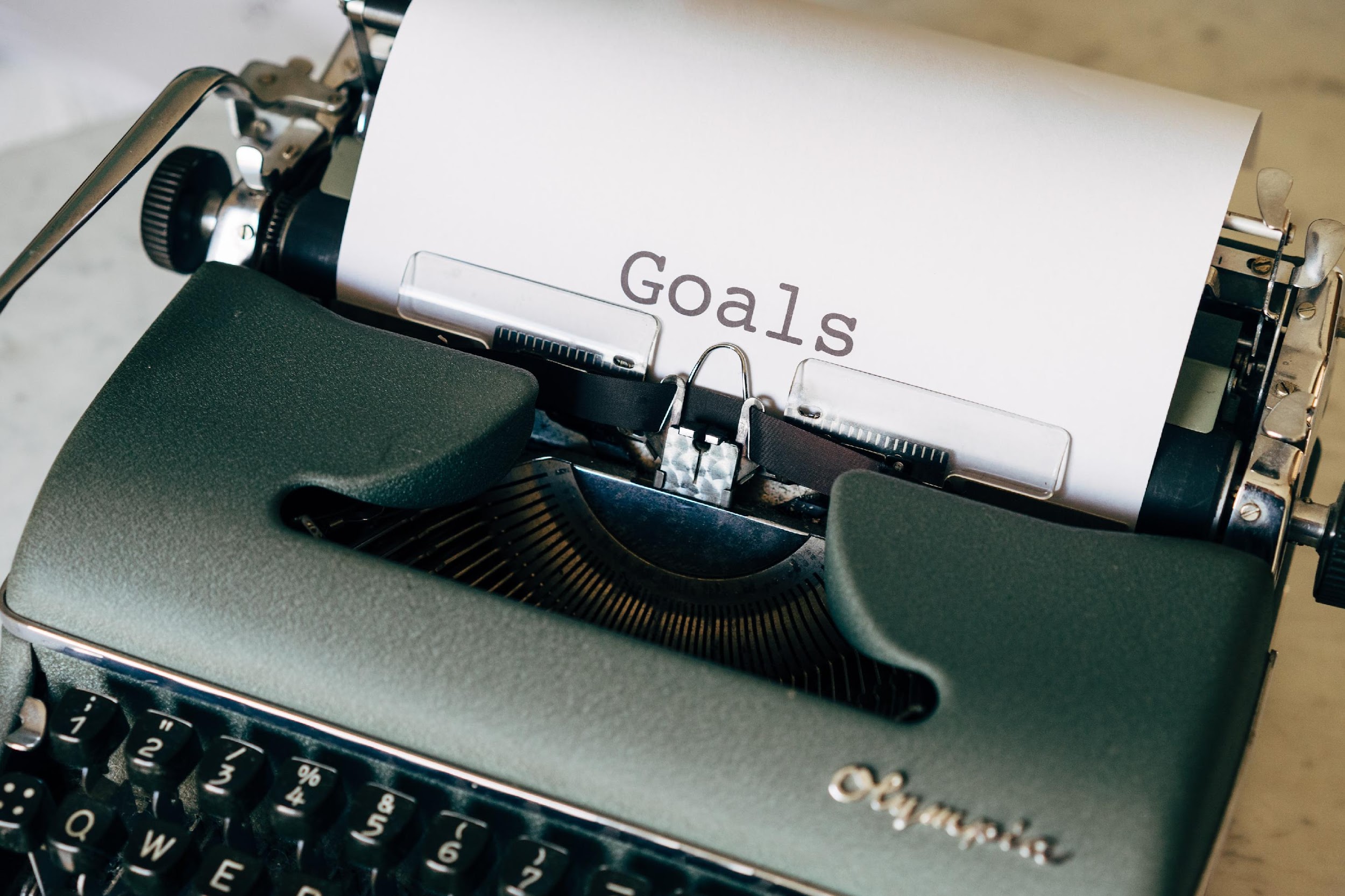 Photo by Markus Winkler on Unsplash
Increase OER Use By…
Increasing awareness
Increasing the availability of high-quality OER
Making the adoption of OER easier
Supporting you to help your faculty join us…
Fall 2024 OERL Expectations
Complete the revised version of the annual OERL survey. The survey will be forwarded to you no later than October 7.
Complete – and document – your Fall 2024 OER Liaison “attendance” activities (items 4 and 5) by Wednesday, December 11. Activities should be tracked throughout the term via the Fall 2024 Liaison Tracking Spreadsheet (tinyurl.com/OERL-2024F)
Attend an OER Liaison Fall 2024 Kick-Off. ✔️
[Speaker Notes: We add you to the listserv it you are not on it already.]
Expectations (continued)
Attend two additional OERI Webinars or OERL Conversations during the term or host an OERI Webinar or OERL Conversations during the term.
Communicate with your local senate and faculty regarding the work of the OERI, forwarding the OERI Newsletter broadly and reaching out to specific faculty and departments as warranted. 
Check-in at least twice with an OERI representative to share local needs and issues.
Important
You are our connection to your college.
If you are not able to push communications to your college community as needed, please contact your Regional Representative for assistance.
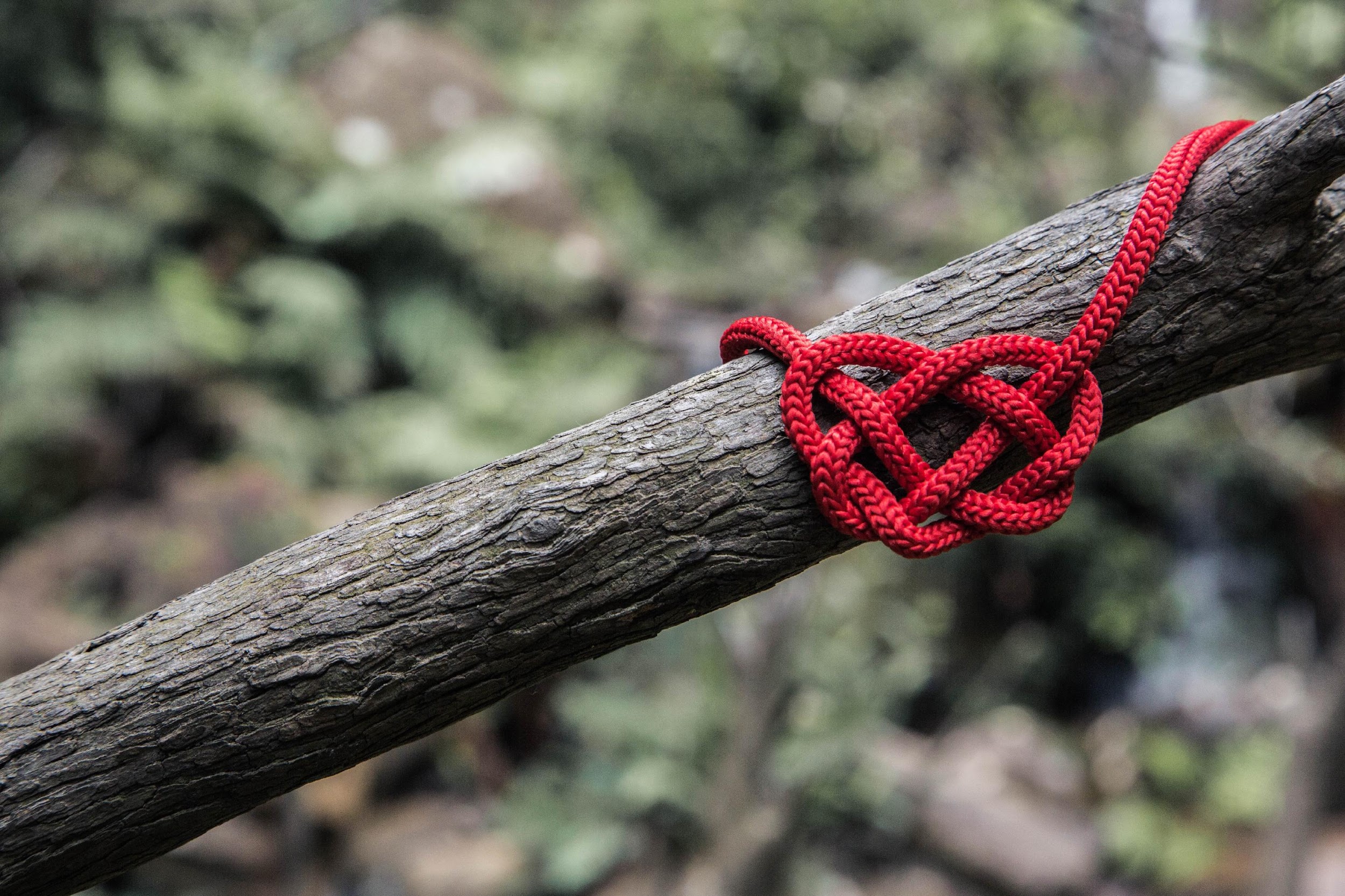 Photo by Will O on Unsplash
Summer Events / Developments
Online Teaching Conference
Cal OER
IDEA Assessment
Regulations and Legislation
OER and ZTC Developments
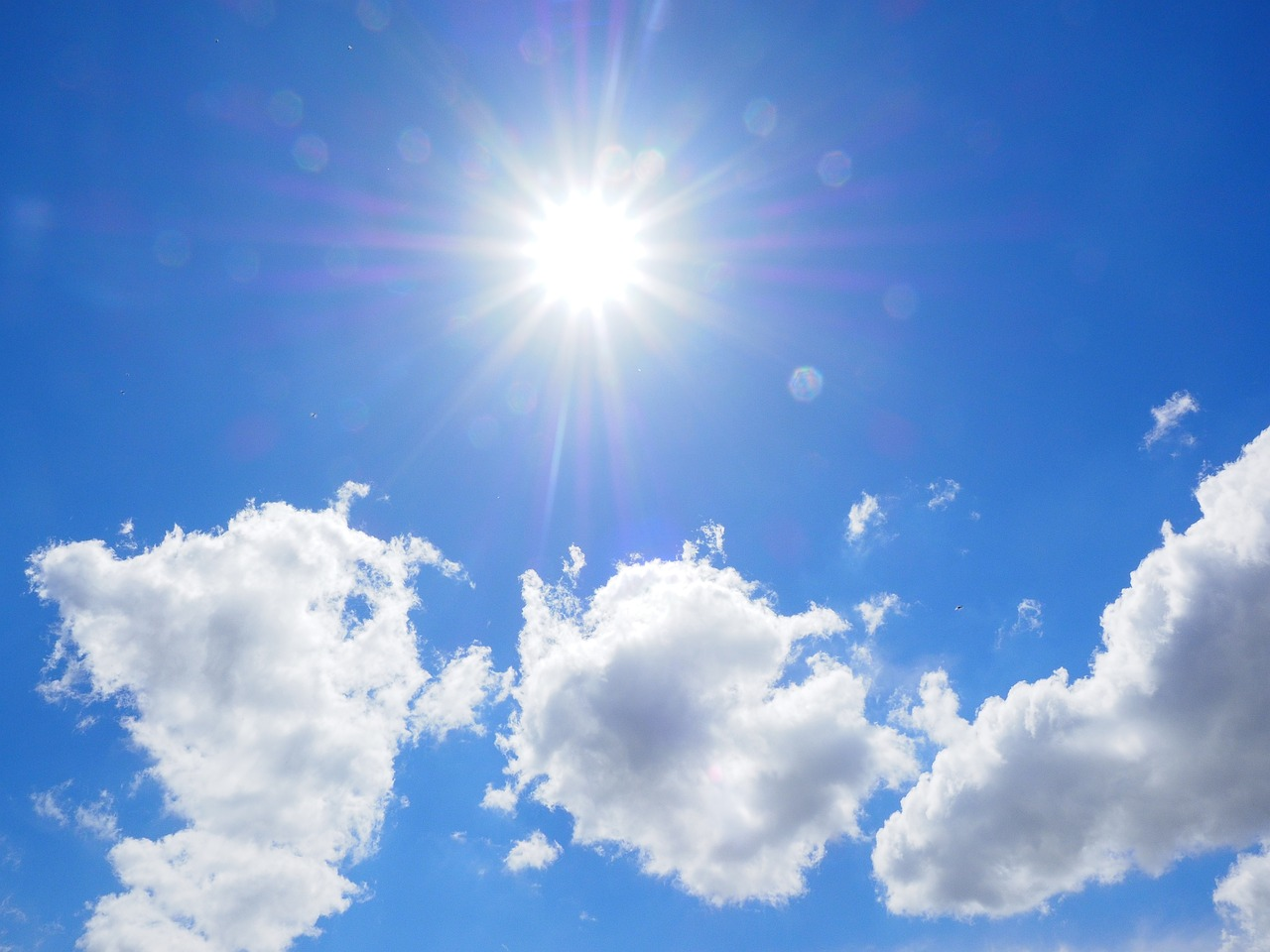 Photo by Hans on Pixabay
Online Teaching Conference
OERI and LibreTexts at the OTC
 Recognizing the connection between distance education and connecting students to OER
Ensuring awareness of ADAPT
What connections need to be made between distance education and the OERI?
2024 Spring CVC-OEI webinar – Open Educational Resources (OER) Integration, Embedded Content, and Peer Online Course Review (POCR) Guidelines
What other collaborations would support your local efforts?
OTC Keynote – Chancellor Christian
The Chancellor discussed the intersection of artificial intelligence and OER and the importance of OER more generally. 
She also recognized OER as the key to ZTC – and encouraged attendees to visit the OERI’s curated OER collections. 
View Chancellor Christian’s OTC Keynote.
Cal OER Keynote Presentations - tinyurl.com/CalOERYouTube
Shifting to Community Owned and Operated Open Knowledge
Dr. Cable Green, Director of Open Knowledge, Creative Commons
How Creative Commons Licensing Can Promote Equity and Innovation
Speaker: Virginia Clinton-Lisell, PhD, Associate Professor in Educational Foundations and Research, University of North Dakota
California Higher Education System Updates
Representatives from California's three segments of public higher education, the California Community Colleges, the California State University, and the University of California, 
Updates on their systems' OER, zero-textbook-cost, and textbook affordability efforts. Legislation and state goals addressed, as appropriate. Questions and answer
[Speaker Notes: Videos are available!]
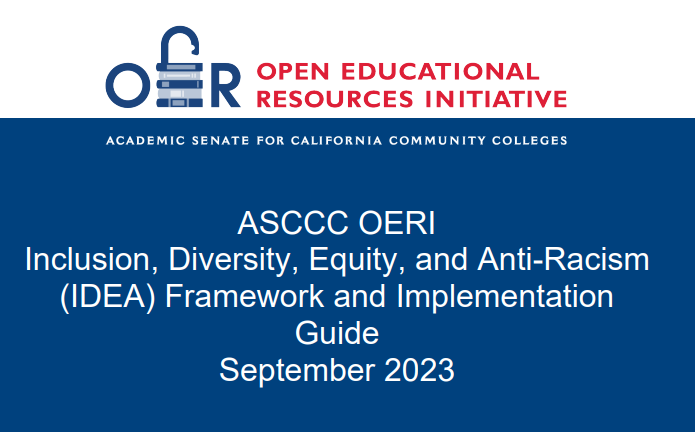 IDEA Assessment
Over the summer, a small group of faculty piloted assessing existing OER with the IDEA Framework.
Minor updates will be made to the Framework as a consequence of this process.
Future trainings are planned as the OERI prepares to move forward with a formalized IDEA assessment process.
Stay tuned for a webinar on the process and the findings.
Regulations and Legislation
Burden-Free Draft Regulation 
Revision brought to August Consultation Council
Scheduled for 1st reading at the Board of Governors on September 23
New draft has circulated 
Potential proposal to modify California Education Code 66406.9 (no-cost marking)
[Speaker Notes: ***All the latest information and resources are made available on the OERI’s OER and ZTC page.]
§ 54221. Burden-Free Access to Instructional Materials. UPDATE
(a) Governing boards shall adopt policies that ensure student access to instructional materials on the first day of class, or before the required use of the instructional materials in any course to minimize financial and administrative burdens to students. 
District policies shall maintain an instructor’s responsibility to choose instructional materials, support student-centered practices that encourage the use of zero-cost instructional materials, and leverage available resources to the maximum extent feasible, including, but not limited to, the following:
[Speaker Notes: Draft regulation as of August 15, 2024 - https://go.boarddocs.com/ca/cccchan/Board.nsf/files/D8528T00FDFC/$file/proposed-regulatory-text-burden-free-access-(1st%20read)-v3-a11y.pdfSlide updated 9-17-24]
Including, but not limited to…
developing and implementing sustainable ZTC degrees, consistent with Education Code Section 78052;
adapting OER for use or adopting existing OER;
establishing lending programs and maintaining college library resources to support immediate access to course materials;
developing policies that enables financial aid early disbursements consistent with 34 CFR 668.164(i);
[Speaker Notes: Issues?]
And….
5. encouraging and supporting students to complete their financial aid files early to receive timely disbursement; and
6. deploying other forms of direct aid and support program resources to strengthen student financial stability.
(b) For the purposes of this section, “Instructional materials” means all required materials for a course including textbooks, educational software, and supplemental materials and supplies.
[Speaker Notes: Issues?]
Issues?
“Instructional materials” refers to textbooks, supplemental materials, and supplies. In other words, it includes supplies that will always have a cost that someone has to bear.
Focus on “instructional materials” – actual costs are not actually known.
How can a district “ensure” such access when the costs are not known – and no funds are provided? 
How do you prevent such a regulation from encouraging the use of automatic billing?
Automatic Billing and ZTC – Unanswered questions
How can any course section be identified as ZTC at a college that is charging a per unit fee for all courses if a student does not opt out?
How does it not violate existing laws when the per unit fee a student is charged is greater than the true cost of the course section?
Is it a violation of law for a college to receive a percentage of the funds received via automatic billing?
California Education Code 66406.9 (AB 607)
No-cost marking 
Cost transparency
The CCCCO is considering seeking a legislative fix to both sections.
What needs to be fixed?
[Speaker Notes: https://leginfo.legislature.ca.gov/faces/billCompareClient.xhtml?bill_id=202320240AB607&showamends=false]
Issues with Education Code 66406.9
All sections that are no-cost should be marked – regardless of how they achieved no-cost. 
New cost transparency component is subject to interpretation – is it a new requirement (requiring all instructional material costs) or new standards for the existing requirement?
Prominently display, by means that may include a link to a separate internet web page, the estimated costs for each course of all required course materials and fees directly related to those materials, for no less than 40 percent by January 1, 2025, 55 percent by January 1, 2026, 65 percent by January 1, 2027, and 75 percent by January 1, 2028, of the total number of courses on the online campus course schedule for which a faculty member or course instructor has been assigned. “Course materials” as used in this paragraph includes digital or physical textbooks, devices such as calculators and remote attendance platforms, and software subscriptions.
XB12 INSTRUCTIONAL-MATERIAL-COST Data Element
How do you know if you have accessed the most recent revision of the XB12 data element definitions?
The most recent version has an introduction that clarifies that the name of the data element and its focus are not aligned:
The instructional material definition in Title 5 is more broadly defined; however, for the purpose of this data element, only the cost of course textbooks (including lab manuals) and supplementary materials (including software and homework systems) are to be reported.
And indicates that revisions were made in Summer 2024:
Revision: Summer 2024 Added clarifying language distinguishing “course materials” from instructional materials as defined in Title 5
Removed “B - Section uses only no-cost digital instructional material”
Added E, F, G to better distinguish between different types of no-cost instructional materials and to add a category where the section may use a mix of no-cost OER and other course materials
XB12 INSTRUCTIONAL-MATERIAL-COST Data Element
Section has no associated course material
Section uses only no-cost digital instructional material
Section has course material costs none of which are passed on to students
Section has low course material costs (as defined locally)
Section uses only no-cost, OER course material
Section uses only no-cost digital course material that does not meet OER guidelines
Section uses a mix of no-cost OER and other cost bearing resources, but no costs are passed to the student
Y. Section does not meet no-cost or low-cost course material criteria
ZTC/OER Developments
Access the status of all cohorts at ZTC Acceleration Grant Collaboration Cohort Information.
Access finalized Collaboration Cohort reports at ZTC Acceleration Grant Collaboration Cohort Outcomes.
As of September 17, 2024, Collaboration Cohort reports are available for the following disciplines:
Geology
Humanities
Philosophy
Political Science
Social Work and Human Services
Spanish
Collaboration Cohorts – Preliminary Data and Next Steps
OERI will soon begin to publish information about the work of the Collaboration Cohorts – in advance of the publication of the Cohort’s final report. 
This will allow colleges to consider the resources being used by Cohort colleges and the work planned by them as they plan their future ZTC work.
Collaboration Cohorts that are engaging in collaborative work are only planning their work as a part of the Cohort process. 
Once the Cohort’s work has been finalized, how the Cohort members work together is left for them to determine.
Once a Cohort’s work has concluded, colleges that are eligible for additional funding will be provided directions to do so.
How can OERI help you?
Our Website
ASCCC OERI Website (asccc-oeri.org)
Resources
Webinars and Event
And more
And to contact us…
General OERI E-Mail: oeri@asccc.org
Find everyone’s e-mail at: https://asccc-oeri.org/about-us/
Thanks!
Photo by Thgusstavo Santana from Pexels